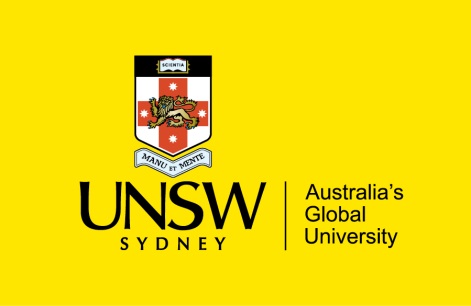 How Can Universities Encourage Self-Disclosure by Equity Students?
Colin Clark, Rita Kusevskis-Hayes, Matthew Wilkinson
UNSW Student Life and Communities
Among the 1,410,133 University Students in 2016
63, 717 students with disabilities

4.5% of the total university population


ABS 2016

18.5% of the total Australian population
17,800 Indigenous students

1.3% of the total university population


ABS 2016

3% of the total Australian population
40, 879 domestic students from non-English backgrounds (NESB)

2.9% of the total university population

ABS 2016

27% of the total Australian population
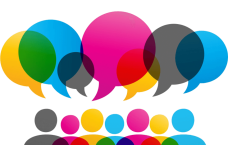 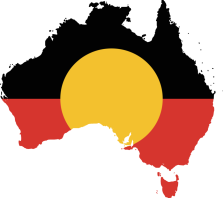 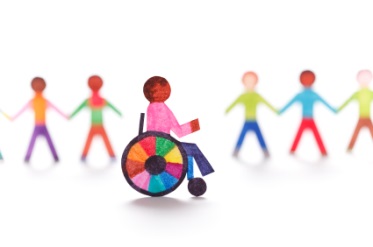 Total equity focus
population:
122,387 students
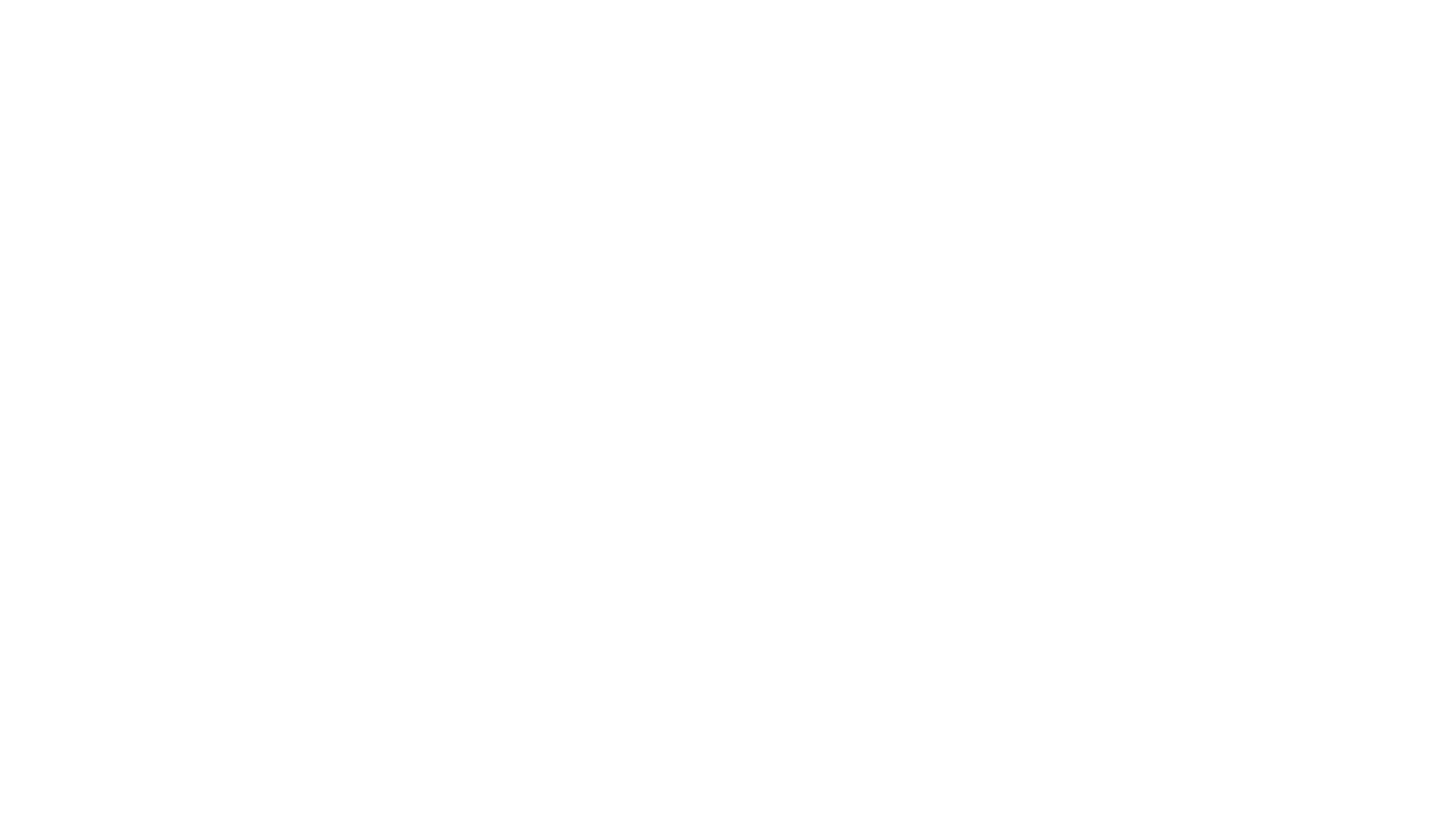 Non-disclosure at Australian universities
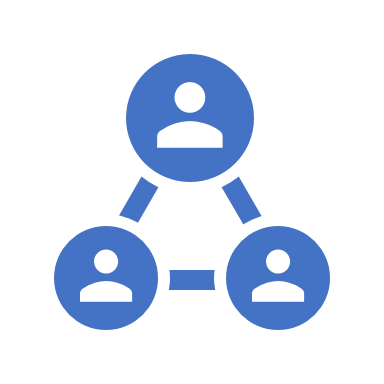 A significant proportion of these three groups choose not to disclose their equity status to their university:

12% of students with disabilities
6% of indigenous students
18% of domestic students from non-English speaking backgrounds
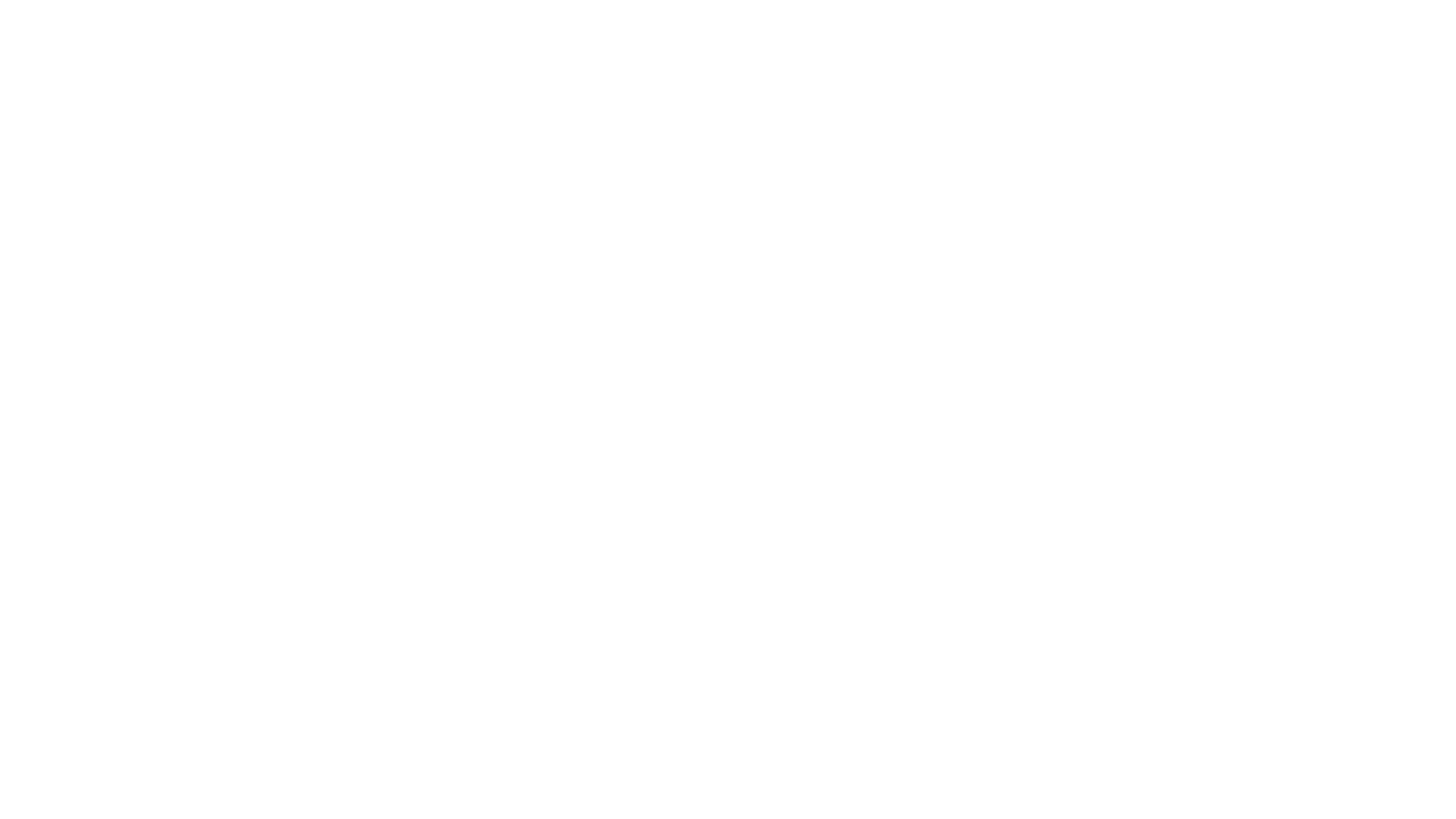 How do students disclose equity status?
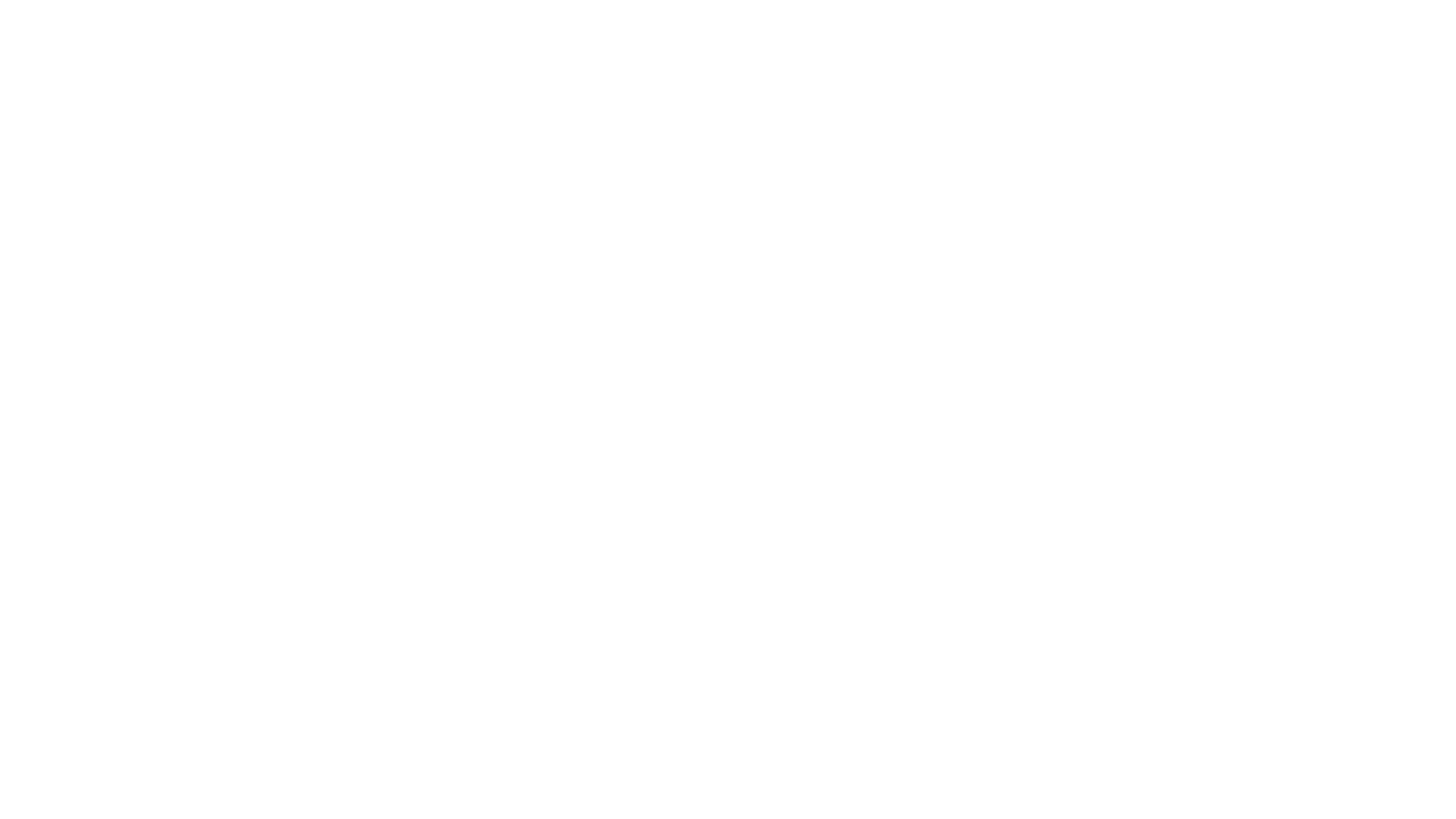 Why not disclose?
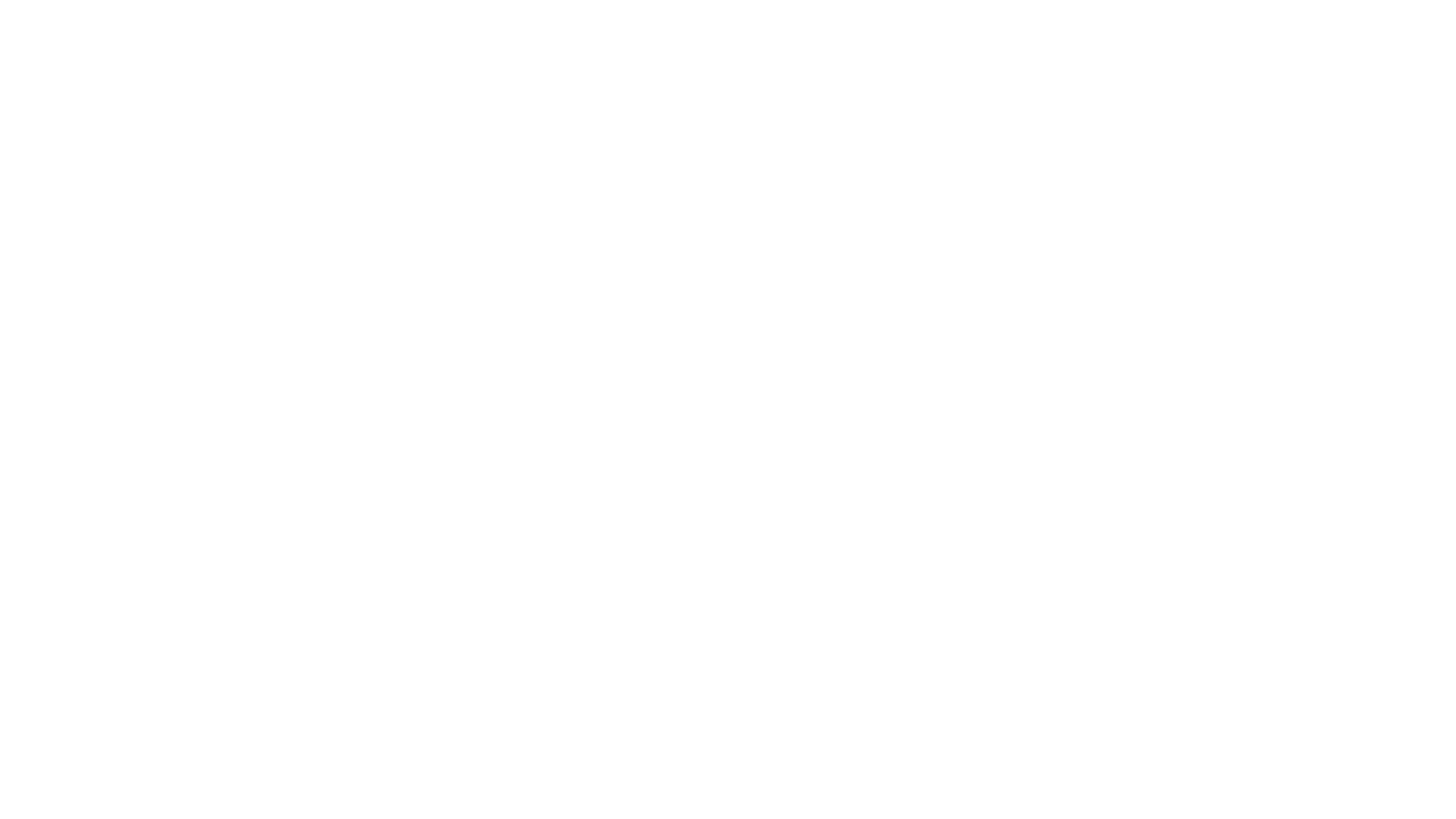 Other findings on disclosure
Equity students…
Doing disclosure better
Disclosure processes and outcomes should be clear to equity students, including criteria, evidence and likely accommodations
Some adjustments – e.g. captioning, hearing loops, recordings and accessible facilities  could be available to all, reducing the need for disclosure
Transparent
Inclusive
Student-centric
Confidential
Students want to decide the amount of relevant information that they disclose
Students want reassurance that information is safe and will not be released without their authorization.
University disclosure regimes
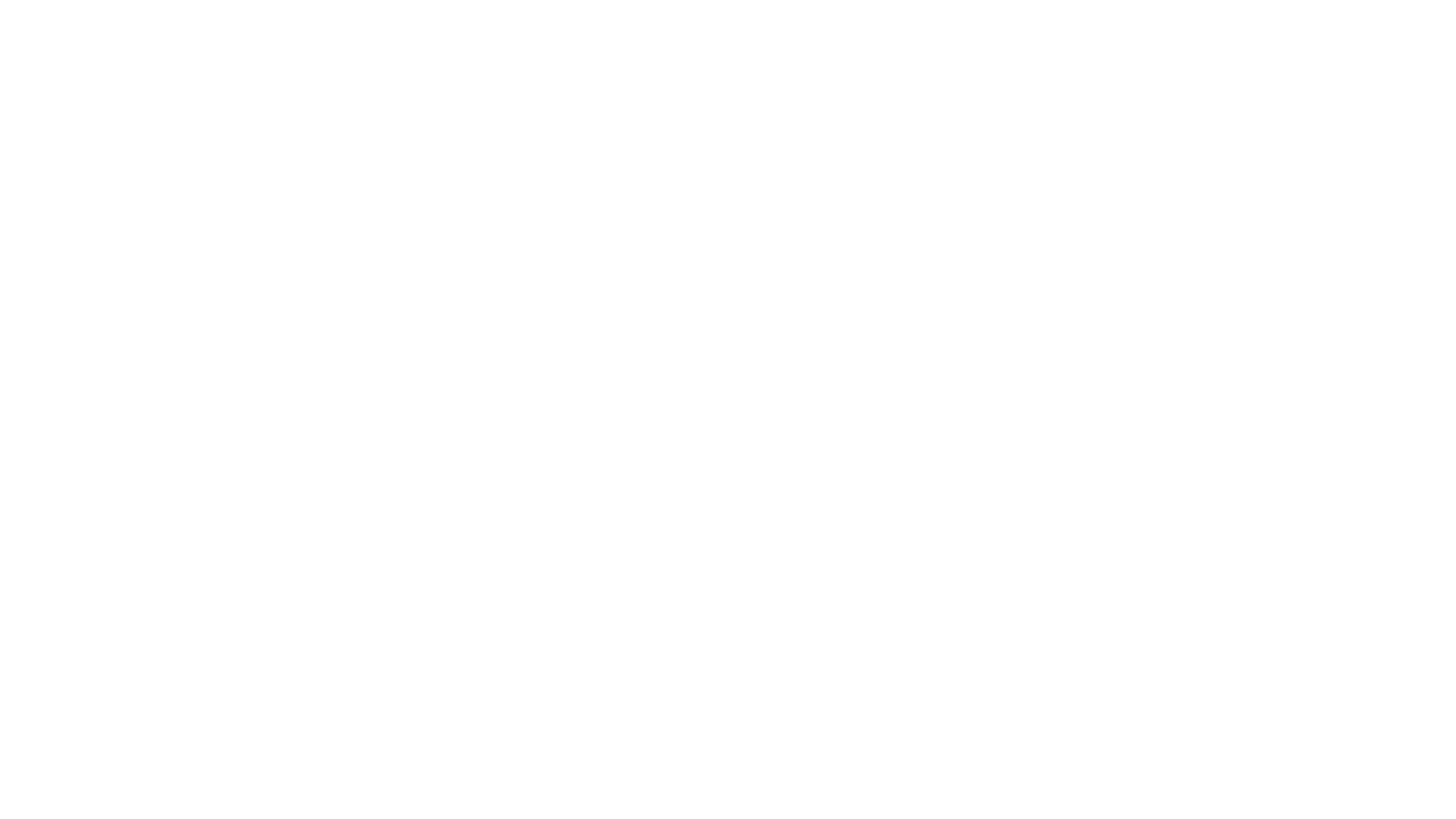 Adopt inclusive university practices and procedures
Offer options of disclosure channels and times
Explain equity programs and services to students at university, with clear guidelines for benefits, confidentiality and processes
Adopt clear, consistent and easily understood definitions of equity groups 
Encourage a wider understanding of equity group membership among staff and students
Explain requests for relevant equity group information, and allow non-responses for students who prefer not to answer.
Six Recommendations
Recommendation 1: Inclusive Practices
Recommendation 2: Offer options for Disclosure
Recommendation 2: Options for Disclosure: Online Self-help tool
Recommendation 3: Explain equity programs and services
Recommendation 4: Adopt clear and consistent definitions for official use
Recommendation 5: Encourage wider understanding of equity group
Recommendation 6: Allow Non-responsesUAC form
Recommendation 6: Allow Non-responses
Questions?
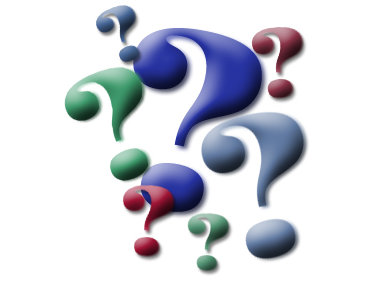 Dr. Colin Clark	
c.clark @unsw.edu.au

Mr. Matthew Wilkinson
m.wilkinson @unsw.edu.au

E: earlyintervention@unsw.edu.au 
W: https://student.unsw.edu.au/enhancing-disclosure
This Photo by Unknown Author is licensed under CC BY-SA